The African Monsoon Recent Evolution and Current StatusInclude Week-1 and Week-2 Outlooks
Update prepared by
22 November 2021
For more information, visit:
http://www.cpc.ncep.noaa.gov/products/Global_Monsoons/African_Monsoons/precip_monitoring.shtml
Outline
Highlights
  Recent Evolution and Current Conditions
  NCEP GEFS Forecasts
  Summary
Highlights:Last 7 Days
During the past 7 days, in East Africa, rainfall was below-average over many places in equatorial East Africa. In Central Africa, rainfall was above-average over southern Cameroon, pockets of CAR, and pockets of northern DRC. Rainfall was below-average over Gabon, Congo, central and southern DRC. In Southern Africa, rainfall was above-average over portions of Zambia, eastern Botswana and northeastern South Africa. Below-average rainfall was observed over much of Angola, Namibia, and much of Madagascar. In West Africa, above-average rainfall was observed over coastal Ghana, and Nigeria.

Week-1 and week-2 outlooks call for an increased chance for below-average rainfall over much of equatorial Est Africa and the neighboring areas of Southern Africa. There is also an increased chance for below-average rainfall over parts of southern Angola, northern Namibia, and southern Madagascar. In contrast, the outlooks call for an increased chance for above-average rainfall over eastern South Africa, Lesotho and northern Madagascar.
Rainfall Patterns: Last 90 Days
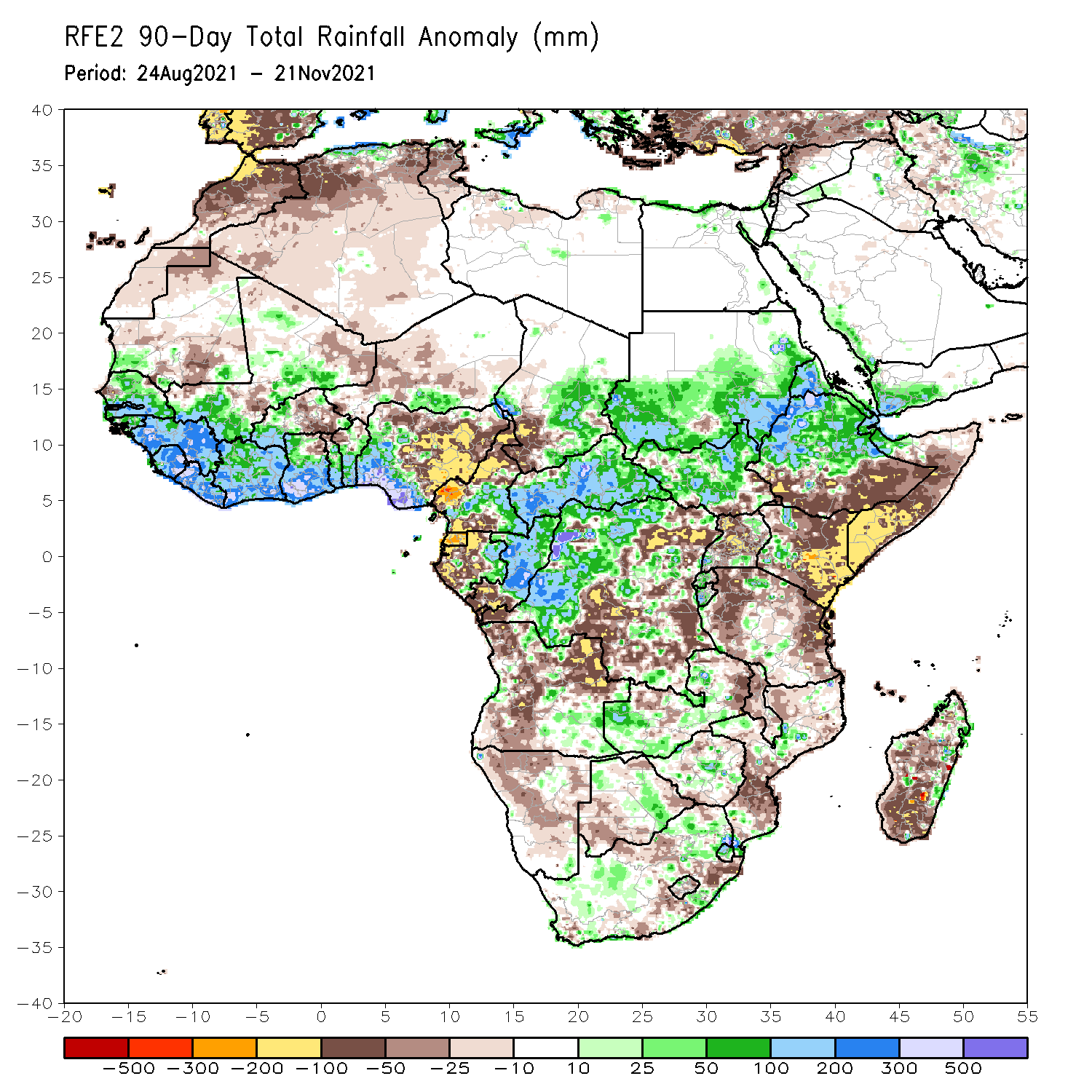 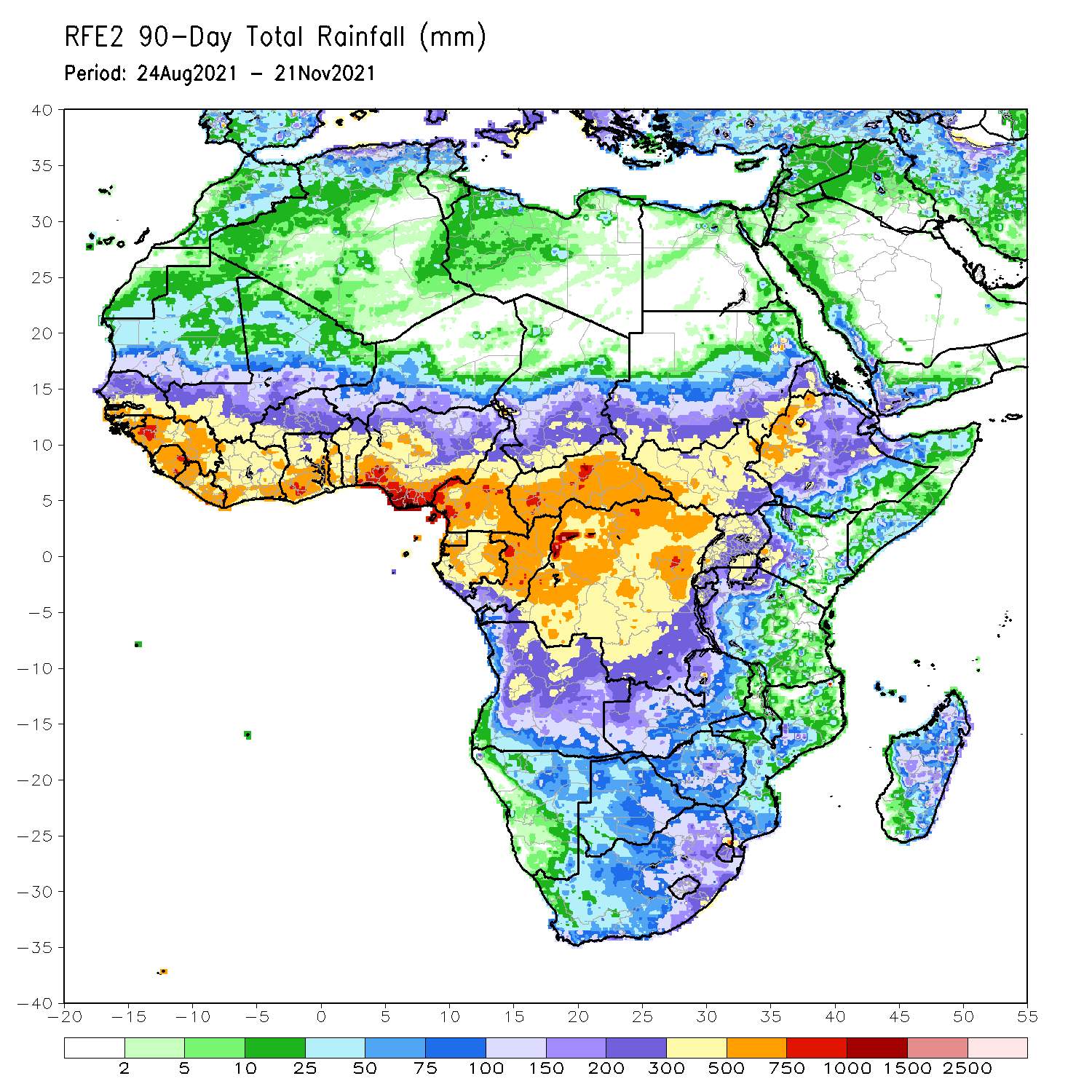 Over the past 90 days, in East Africa, above-average rainfall was observed over central and northern Ethiopia, Eritrea, much of South Sudan and southern and eastern Sudan. Rainfall was below-average over the far southern Ethiopia, much of Somalia and Kenya, and portions of Uganda and Tanzania. In southern Africa, above-average rainfall was observed over pockets of western Zambia and South Africa. Below-average rainfall was observed over western Angola, central and eastern Zambia, Namibia, parts of Botswana, pockets of South Africa, Mozambique and much of Madagascar. In Central Africa, rainfall was above-average over western and northern DRC, eastern Gabon, Congo, much of CAR, and southeastern Chad.  Rainfall was below-average over portions of central and eastern DRC, Equatorial Guinea, western Gabon, northern Cameroon and southwestern Chad. In West Africa, rainfall was above-average over much of the Gulf of Guinea region, Senegal, parts of southern Mauritania and southwestern Mali. Below-average rainfall was observed over central Mali, pockets of Burkina Faso and northeastern Ghana, parts of Niger, and eastern Nigeria.
Rainfall Patterns: Last 30 Days
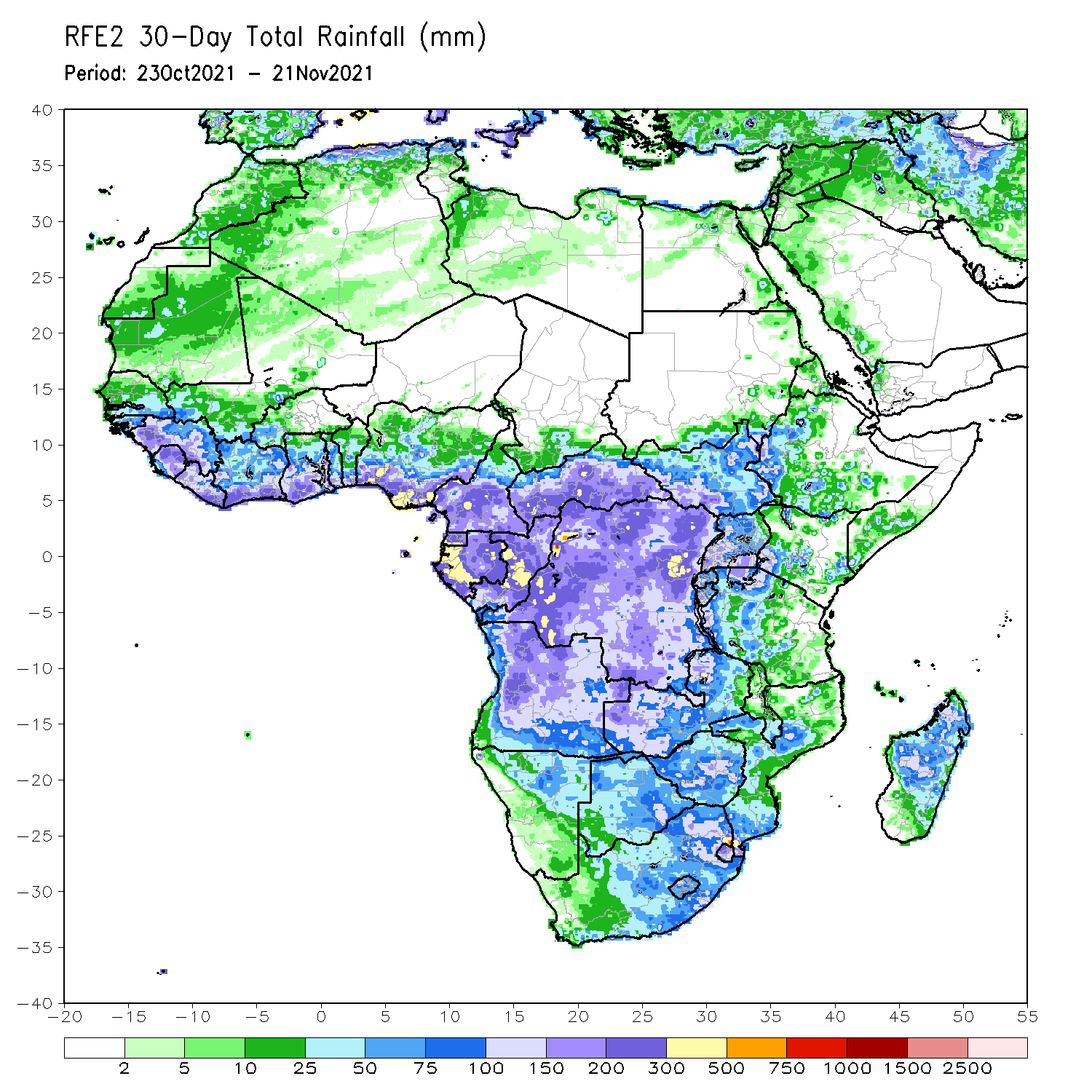 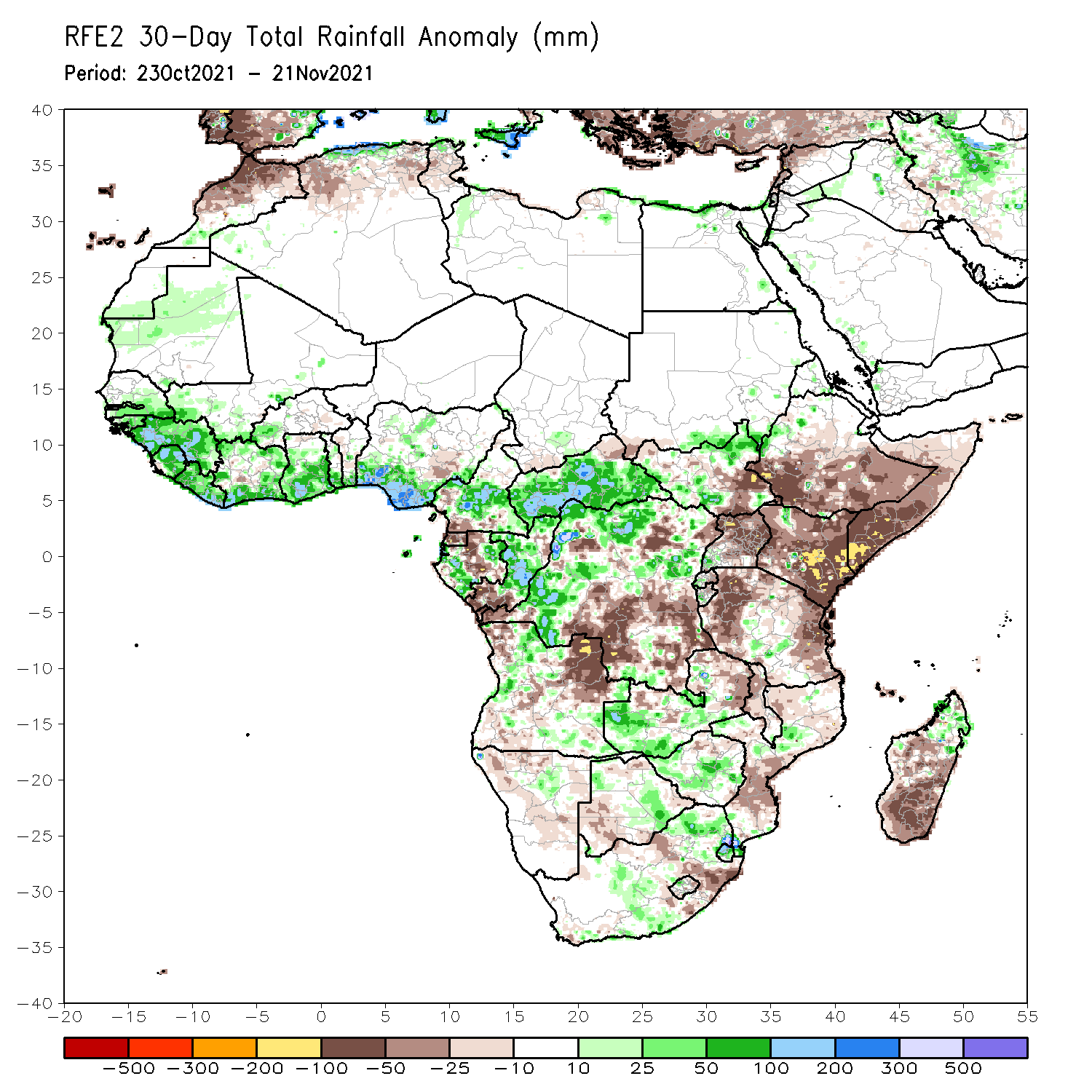 During the past 30 days, in East Africa, above-average rainfall was observed over portions of South Sudan, and pockets of Tanzania. Rainfall was below-average over southern Ethiopia, much of Somalia, Kenya Uganda and portions of Tanzania. In Central Africa, rainfall was below-average over portions of southern and eastern DRC, southern Congo, Equatorial Guinea, and parts of southern Cameroon. Rainfall was above-average over northern and eastern Cameroon, much of CAR, central and northern Congo, western and northern DRC. In West Africa, rainfall was above-average over much of the Gulf of Guinea region. Below-average rainfall was observed over pockets of eastern Nigeria. In Southern Africa, above-average rainfall was observed over pockets of Angola, western Zambia, western South Africa, pockets of Zimbabwe, pockets of Mozambique, and northern Madagascar. Below-average rainfall was observed over portions of Angola, central and eastern Zambia, Botswana, eastern South Africa, parts of Mozambique and Mali, and central and southern Madagascar.
Rainfall Patterns: Last 7 Days
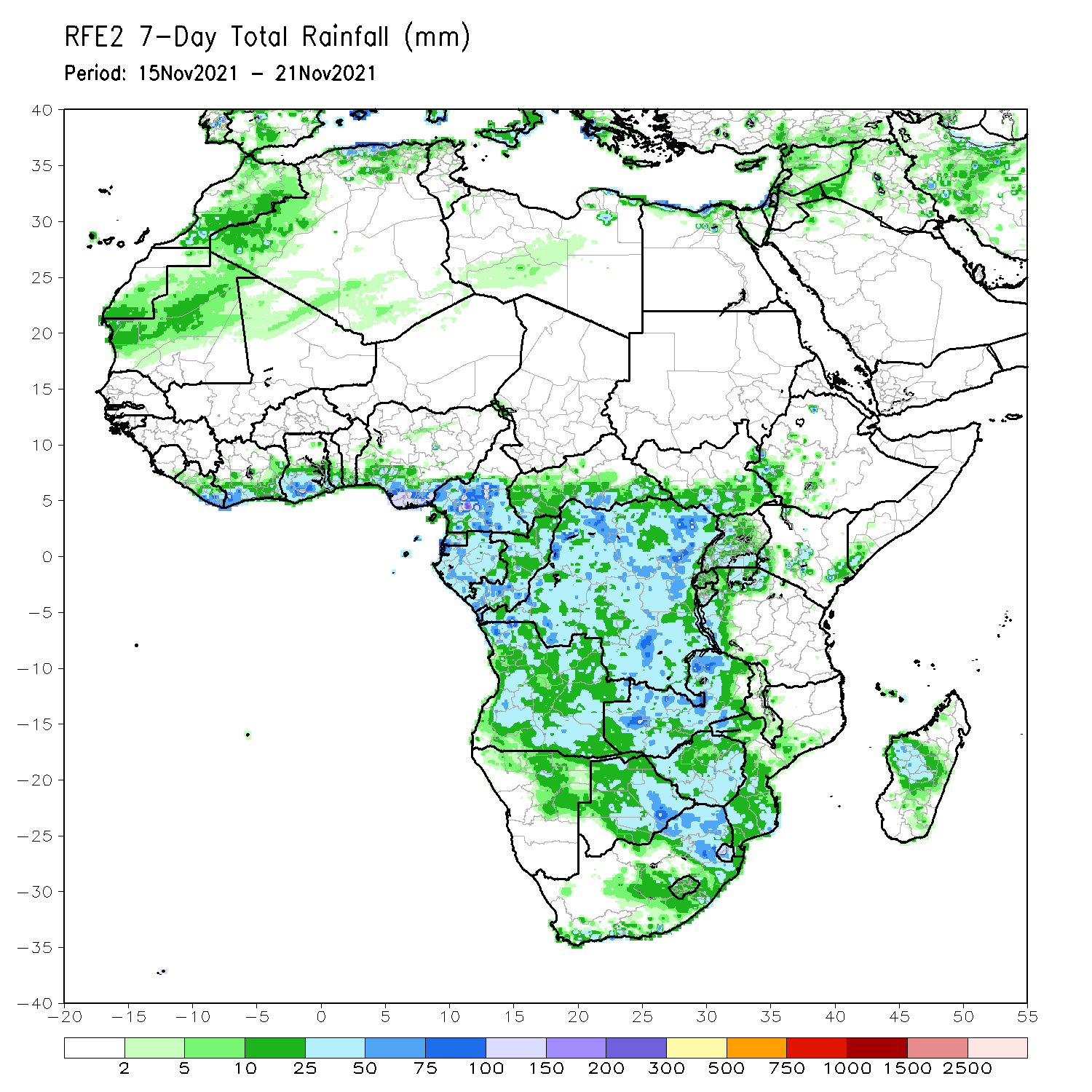 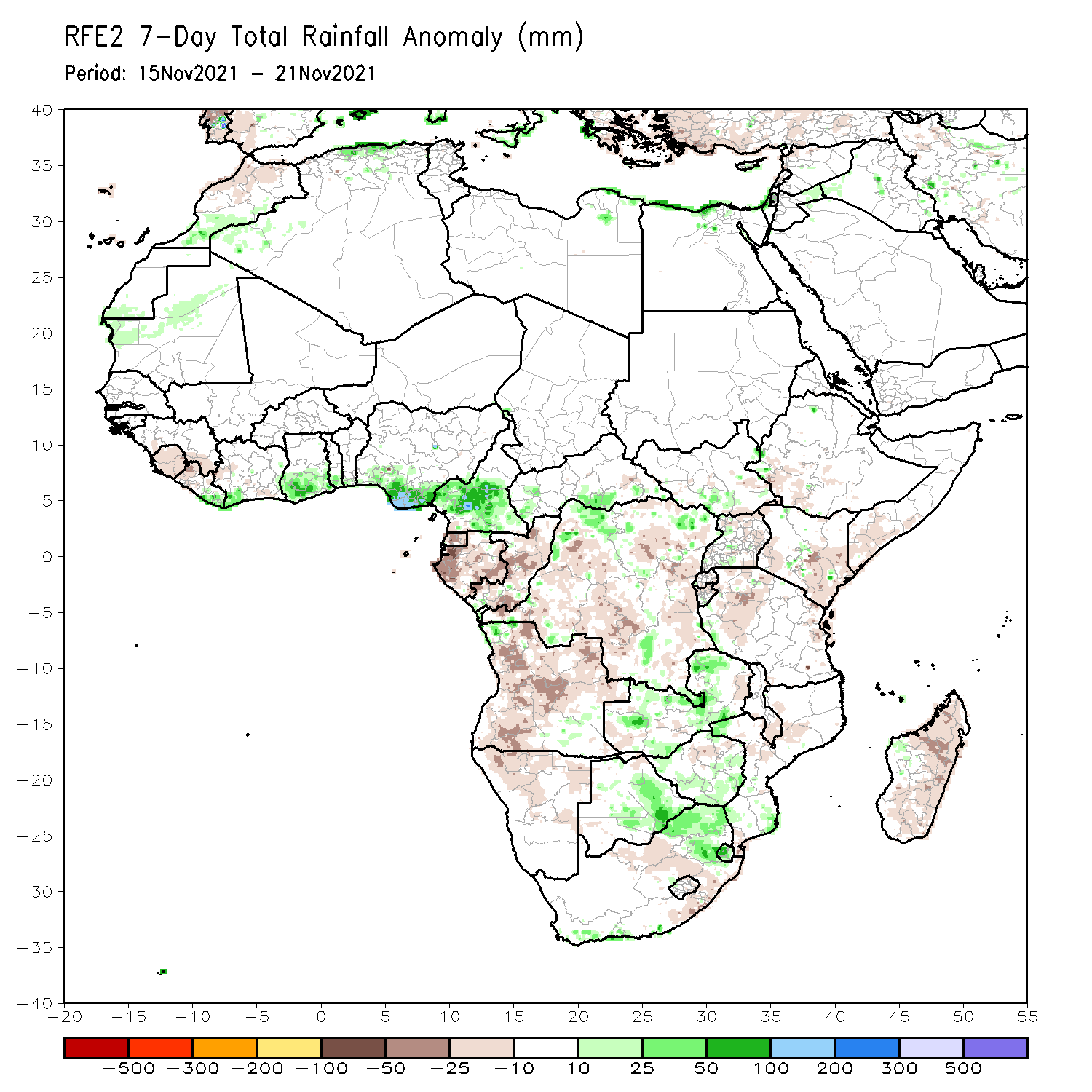 During the past 7 days, in East Africa, rainfall was below-average over many places in equatorial East Africa. In Central Africa, rainfall was above-average over southern Cameroon, pockets of CAR, and pockets of northern DRC. Rainfall was below-average over Gabon, Congo, central and southern DRC. In Southern Africa, rainfall was above-average over portions of Zambia, eastern Botswana and northeastern South Africa. Below-average rainfall was observed over much of Angola, Namibia, and much of Madagascar. In West Africa, above-average rainfall was observed over coastal Ghana, and Nigeria.
Atmospheric Circulation:Last 7 Days
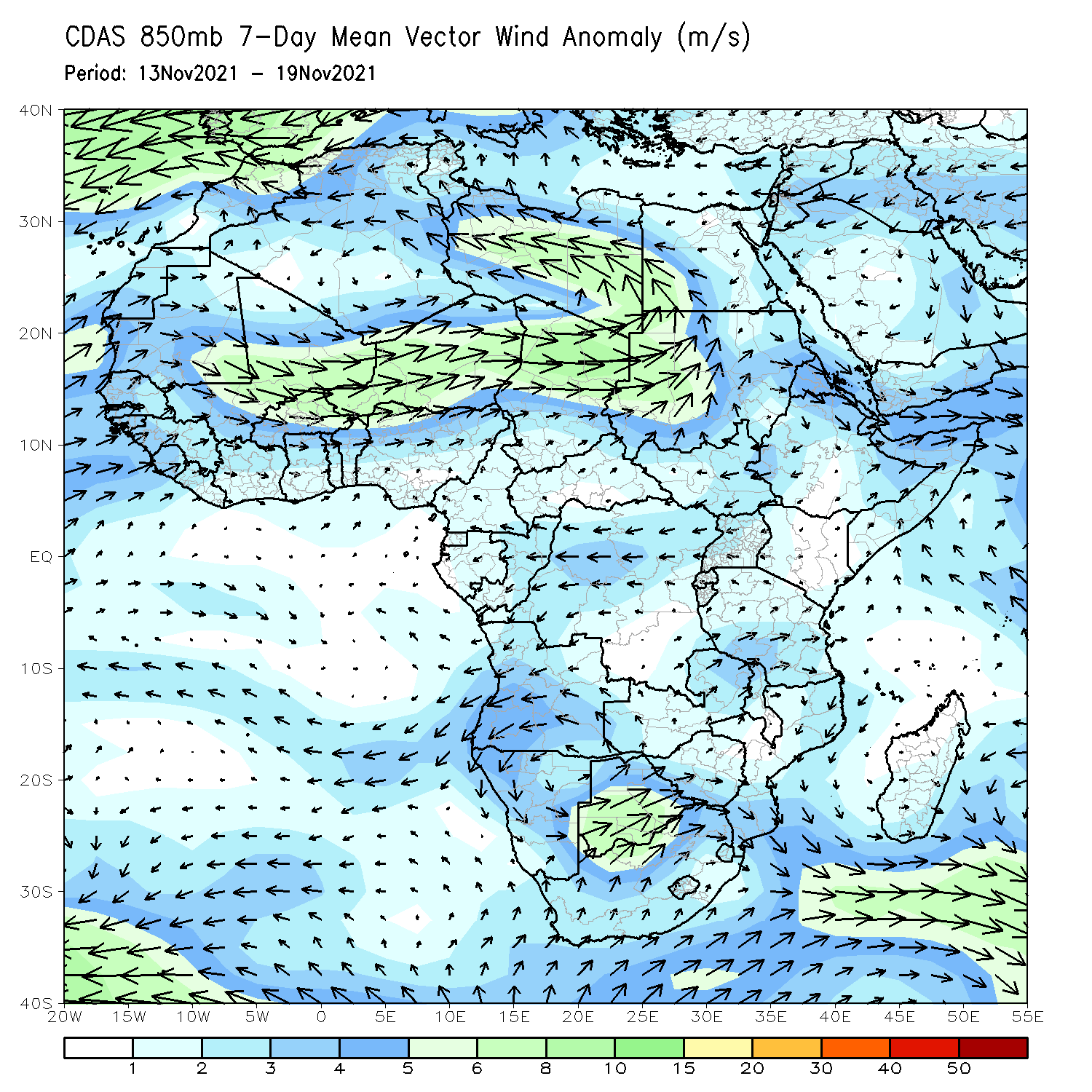 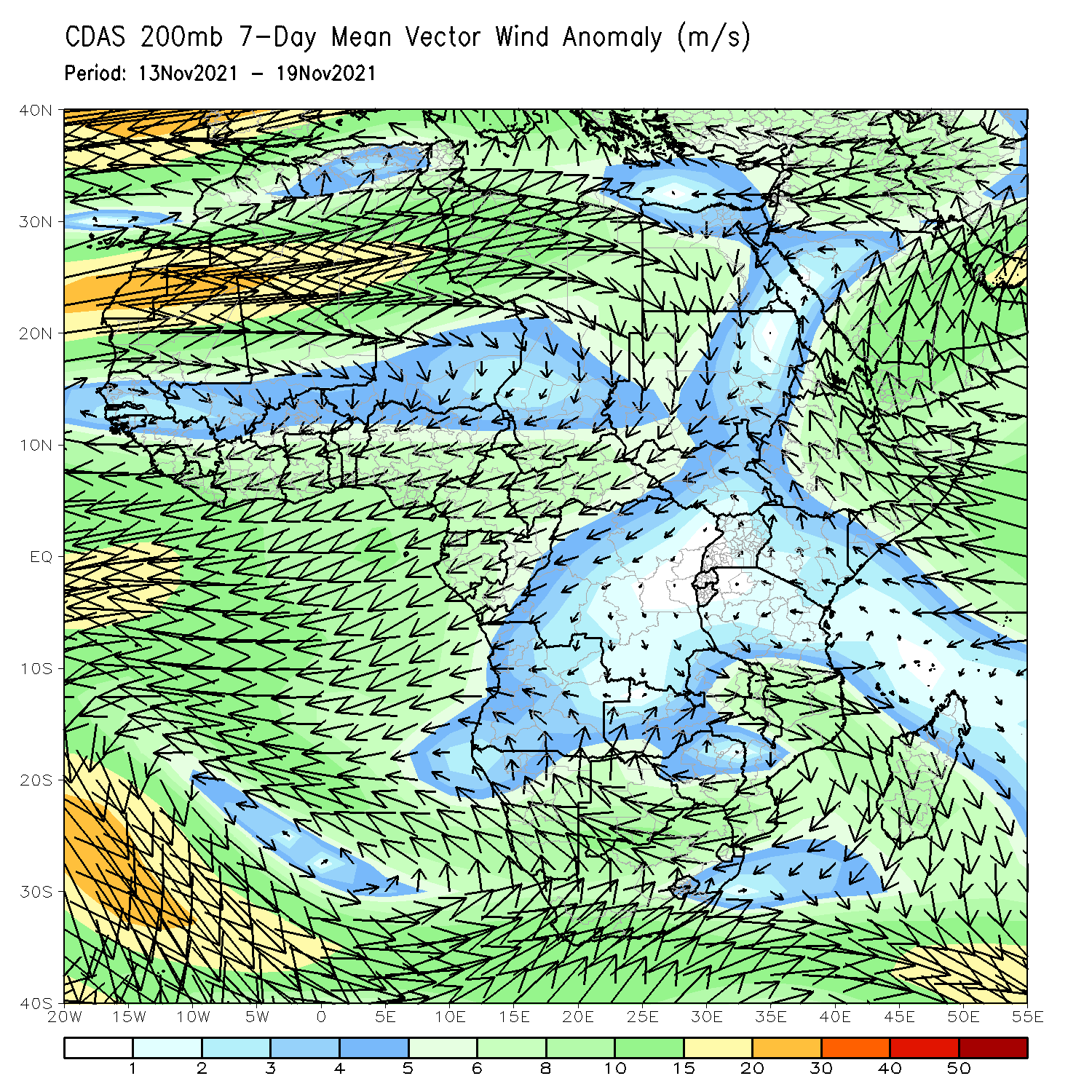 At 850-hPa level (left panel), anomalous anti-cyclonic flow was observed over the western portions of Southern Africa.
Rainfall Evolution
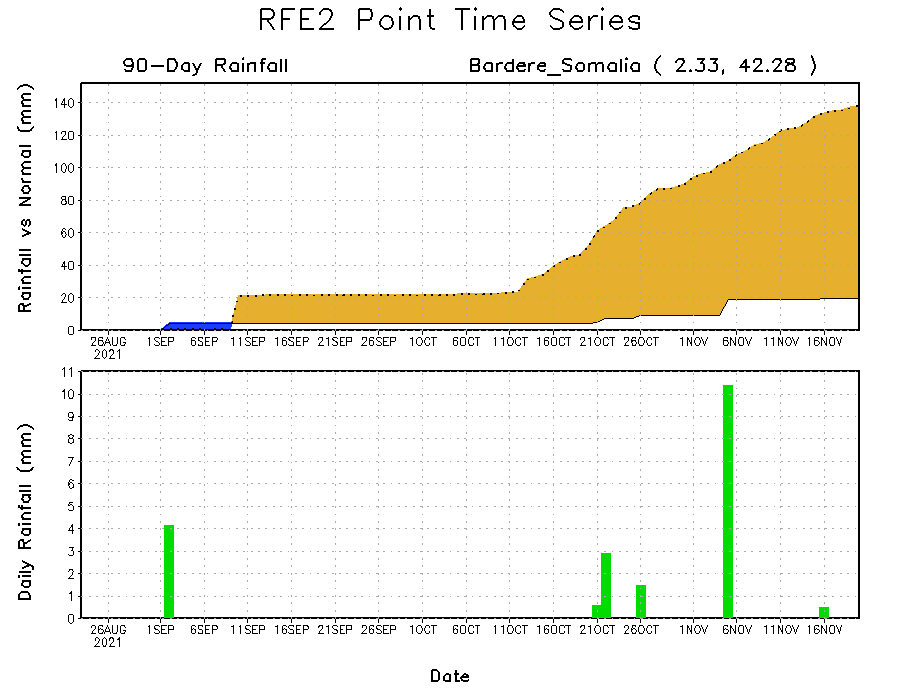 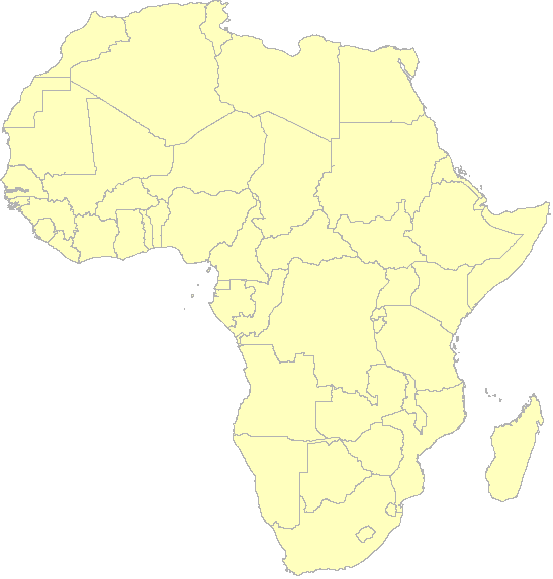 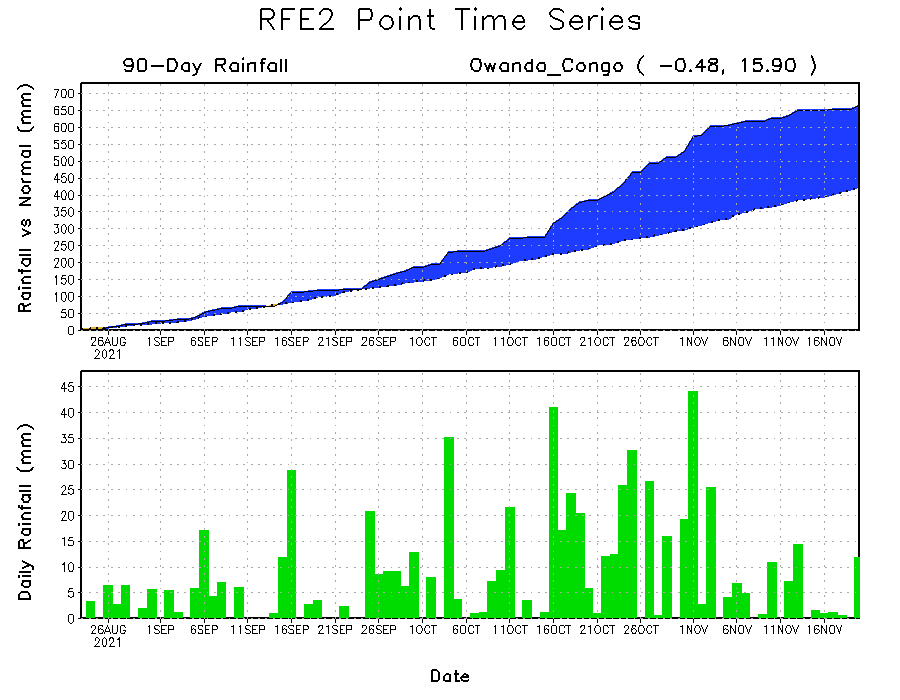 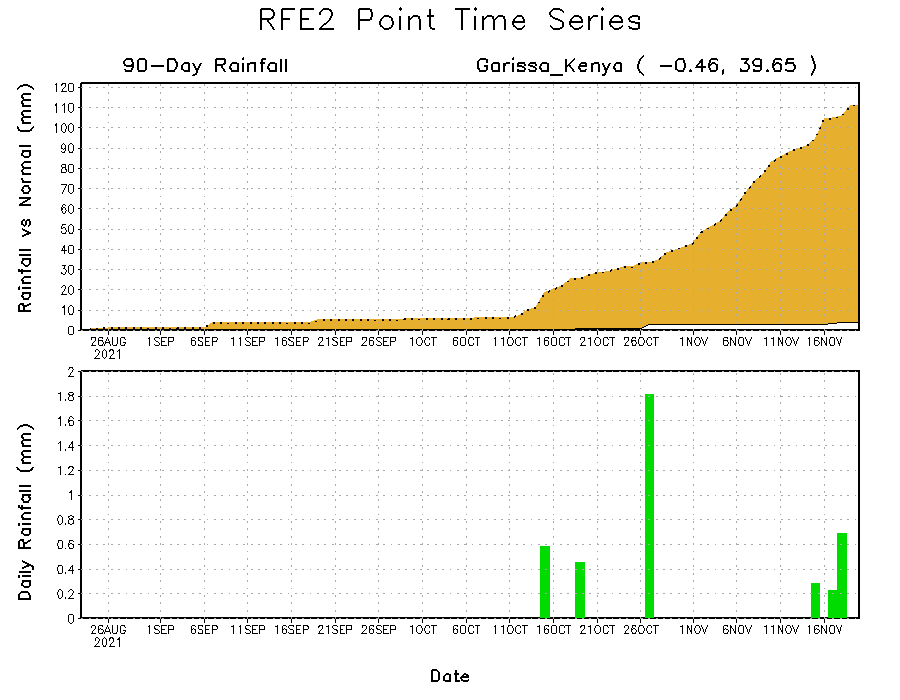 Daily evolution of rainfall over the last 90 days at selected locations shows moderate sustained moisture surpluses over parts of Congo (bottom left). In contrast, seasonal total rainfall remained below-average over many parts of Somalia (top right) and Kenya (bottom right).
NCEP GEFS Model ForecastsNon-Bias Corrected Probability of precipitation exceedance
Week-1, Valid: 23 – 29 November, 2021
Week-2, Valid: 30 November – 06 December, 2021
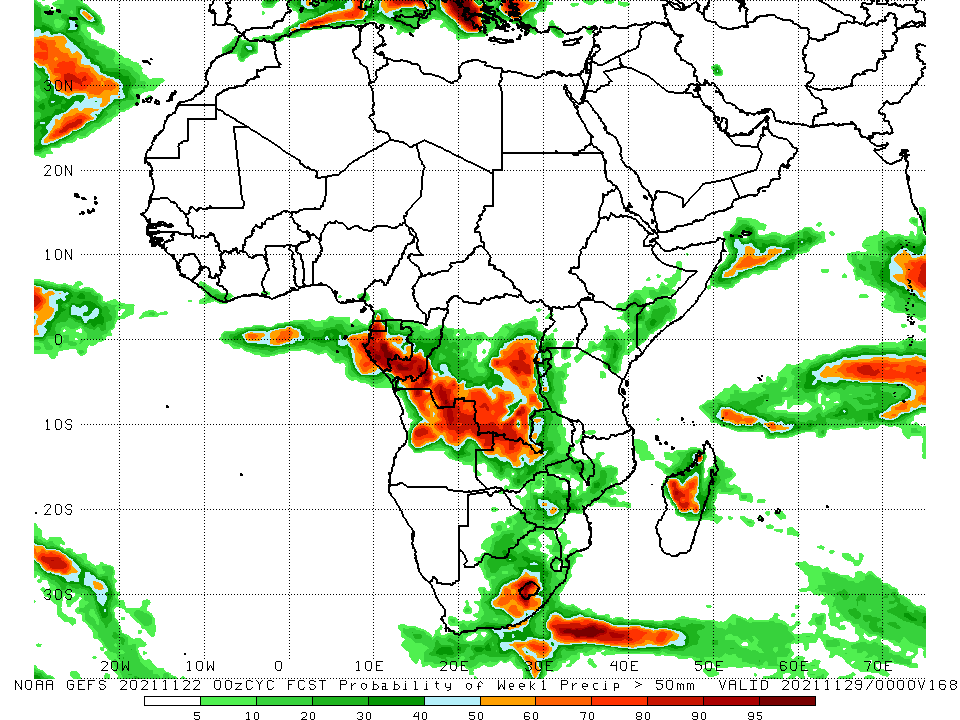 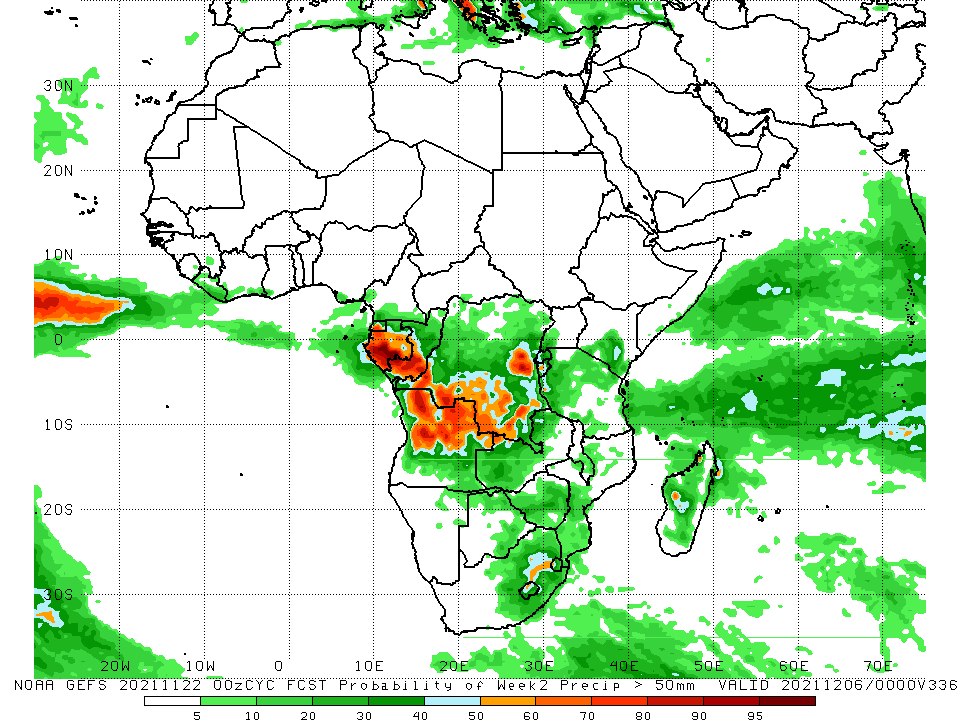 For week-1 (left panel), week-2 (right panel), the NCEP GEFS indicates a moderate to high chance (over 70%) for rainfall to exceed 50 mm over Equatorial Guinea, Gabon, southern Congo, northern Angola, and southern and eastern DRC.
Week-1 Precipitation Outlooks
23 – 29 November, 2021
There is an increased chance for below-average rainfall across southern Angola, western Zambia, Namibia and northwestern Botswana: An area of anomalous lower-level divergence and upper-level convergence is expected to suppress rainfall in the region. Confidence: Moderate

There is an increased chance for above-average rainfall across South Africa and Lesotho: An area of anomalous lower-level convergence and upper-level divergence is expected to enhance rainfall in the region. Confidence: Moderate

There is an increased chance for below-average rainfall across eastern DR Congo, southern South Sudan, southwestern Ethiopia, Uganda, western Kenya, Rwanda, Burundi, Tanzania, Zambia, Malawi, northern Mozambique and southern Madagascar: An area of anomalous lower-level divergence and upper-level convergence is expected to suppress rainfall in the region. Confidence: Moderate

There is an increased chance for above-average rainfall over northern Madagascar: An area of anomalous lower-level convergence and upper-level divergence is expected to enhance rainfall in the region. Confidence: Moderate
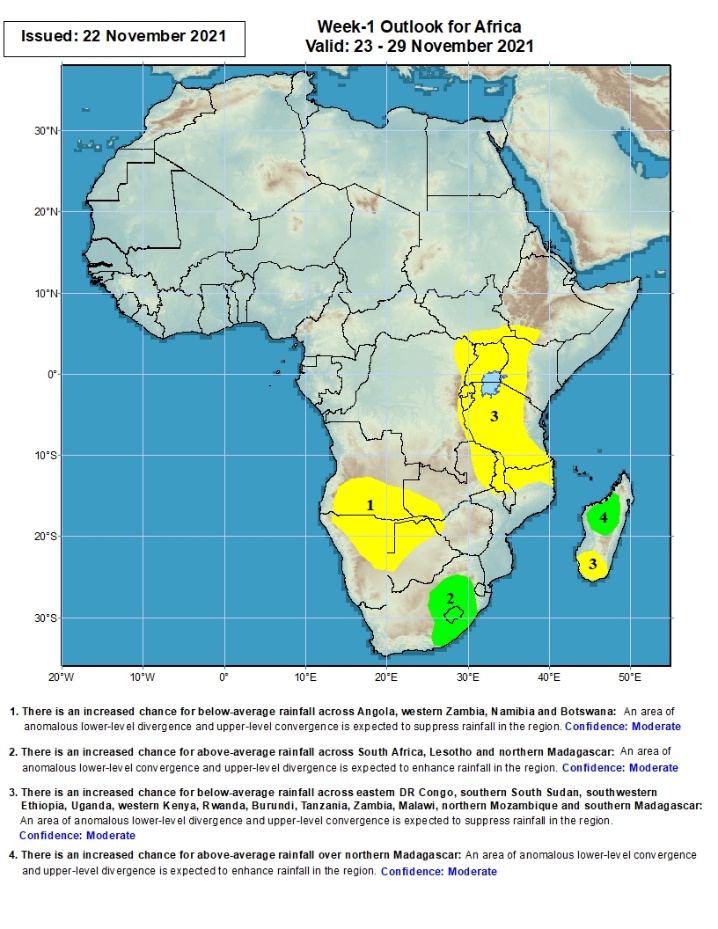 Week-2 Precipitation Outlooks
30 Nov – 06 Dec, 2021
There is an increased chance for below-average rainfall across southern Angola and northern Namibia: An area of anomalous lower-level divergence and upper-level convergence is expected to suppress rainfall in the region. Confidence: Moderate

There is an increased chance for above-average rainfall across eastern South Africa, Lesotho and Eswatini: An area of anomalous lower-level convergence and upper-level divergence is expected to enhance rainfall in the region. Confidence: Moderate

There is an increased chance for below-average rainfall across eastern DR Congo, southern South Sudan, southern Ethiopia, Uganda, Kenya, Rwanda, Burundi, Tanzania, Zambia, Malawi and northern Mozambique: An area of anomalous lower-level divergence and upper-level convergence is expected to suppress rainfall in the region. Confidence: Moderate
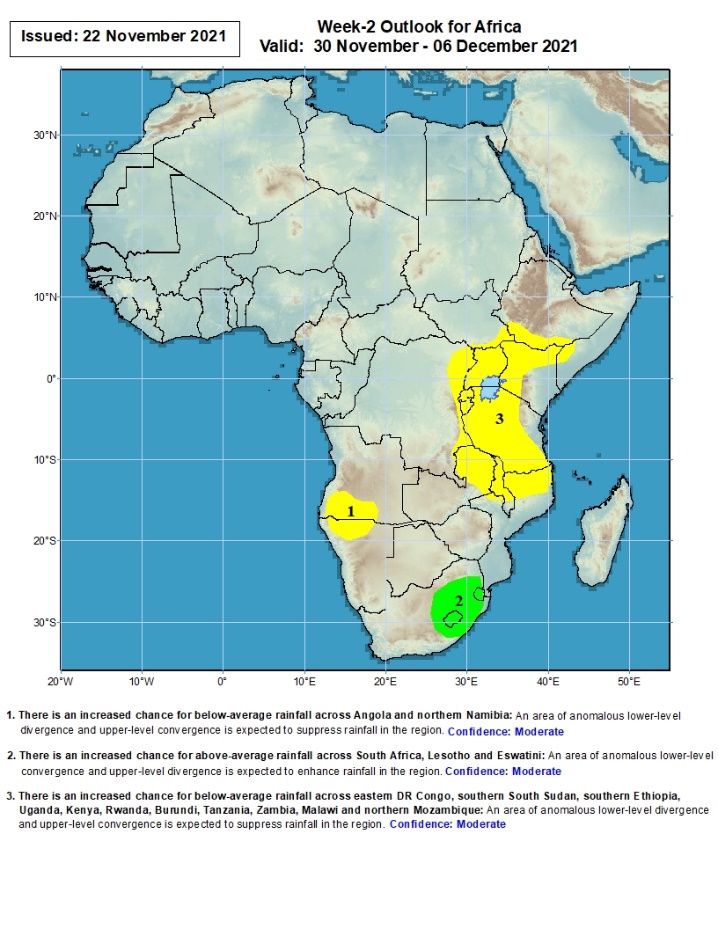 Summary
During the past 30 to 90 days, in East Africa, above-average rainfall was observed over portions of South Sudan, and pockets of Tanzania. Rainfall was below-average over southern Ethiopia, much of Somalia, Kenya Uganda and portions of Tanzania. In Central Africa, rainfall was below-average over portions of southern and eastern DRC, southern Congo, Equatorial Guinea, and parts of southern Cameroon. Rainfall was above-average over northern and eastern Cameroon, much of CAR, central and northern Congo, western and northern DRC. In West Africa, rainfall was above-average over much of the Gulf of Guinea region. Below-average rainfall was observed over pockets of eastern Nigeria. In Southern Africa, above-average rainfall was observed over pockets of Angola, western Zambia, western South Africa, pockets of Zimbabwe, pockets of Mozambique, and northern Madagascar. Below-average rainfall was observed over portions of Angola, central and eastern Zambia, Botswana, eastern South Africa, parts of Mozambique and Mali, and central and southern Madagascar.

During the past 7 days, in East Africa, rainfall was below-average over many places in equatorial East Africa. In Central Africa, rainfall was above-average over southern Cameroon, pockets of CAR, and pockets of northern DRC. Rainfall was below-average over Gabon, Congo, central and southern DRC. In Southern Africa, rainfall was above-average over portions of Zambia, eastern Botswana and northeastern South Africa. Below-average rainfall was observed over much of Angola, Namibia, and much of Madagascar. In West Africa, above-average rainfall was observed over coastal Ghana, and Nigeria.

Week-1 and week-2 outlooks call for an increased chance for below-average rainfall over much of equatorial Est Africa and the neighboring areas of Southern Africa. There is also an increased chance for below-average rainfall over parts of southern Angola, northern Namibia, and southern Madagascar. In contrast, the outlooks call for an increased chance for above-average rainfall over eastern South Africa, Lesotho and northern Madagascar.